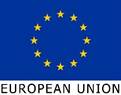 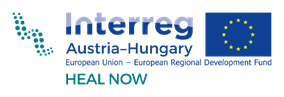 HEAL NOW Project ”KICK-OFF” EVENTMontag, 30 November 20202020. november 30. hétfőFlorian LOCHNER & Ferenc WEIGL
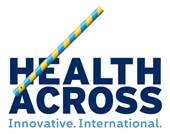 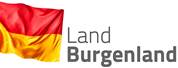 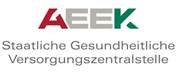 HEAL NOW – Ausgangssituation/Kiindulópont
starke europäische Zusammenarbeit im Bereich der Wirtschaft
nationalstaatliche Denkweise oftmals ein Hindernis für grenzüberschreitende Kooperationen im Gesundheitswesen
innovative Projektideen als Ausgangs-basis für Öffnung der Grenzen im Gesundheitsbereich

schnellere und wohnortnähere Versorgung der Bürgerinnen und Bürger
grenzüberschreitende Schaffung und Nutzung von Synergieeffekten
egyre mélyülő gazdasági integráció Európában
előfordul, hogy a nemzetállami keretek akadályozzák a határokon átívelő egészségügyi együttműködést
innovatív projektötletek képezhetik a határnyitás alapját az egészségügyi szektorban
gyorsabb és lokalizáltabb ellátás az egyén számára
határokon átívelő szinergikus hatások megteremtése és azok kiaknázása
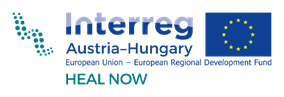 HEAL NOW – Projektüberblick/projekt áttekintése
„Kooperationen im Bereich der grenzüberschreitenden Gesundheitsversorgung zwischen Österreich und Ungarn“

eingereicht im Förderprogramm „INTERREG AT-HU 2014-2020“
Laufzeit: 01. Jänner 2020 – 30. September 2022 (33 Monate) 
Gesamtvolumen von 680.286,90 EUR
EU-Kofinanzierungsrate von bis zu 85% (EFRE-Mittel)
„Osztrák-magyar határon átívelő egészségügyi együttműködés“

támogatást nyújtó program: „INTERREG AT-HU 2014-2020“
projekt futamideje: 2020. január 1. –2022. szeptember 30. (33 hónap)
teljes költségvetés:  680.286,90 EUR
EU-s támogatási intenzitás (ERFA): 85%
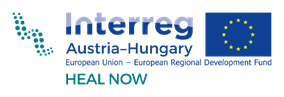 HEAL NOW – Projektpartner/projektpartnerek
Lead Partner: NÖ Landesgesundheitsagentur (NÖ LGA) – Initiative Healthacross
Projektpartner: Staatliche Gesundheitliche Versorgungszentralstelle Ungarn (ÁEEK)
Strategischer Partner: Land Burgenland (Abteilung 6)

Projektgebiet: Niederösterreich – Burgenland – Westungarn
projektkonzorciumi vezetőpartner:Alsó-Ausztriai Egészségügyi Ügynökség (NÖ LGA) – Egészség Határok Nélkül Kezdeményezés
projektpartner:Állami Egészségügyi Ellátó Központ (ÁEEK)
stratégiai partner:Burgenland Tartomány (6. Ügyosztály)

projekt földrajzi lefedettsége (programterület): Alsó-Ausztria – Burgenland – Nyugat-Magyarország
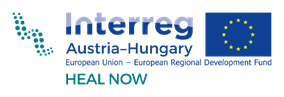 HEAL NOW – Projektziele/projektcélok
átfogó célkitűzés:a helyi lakosság jobb hozzáférése az egészségügyi szolgáltatásokhoz bilaterális hálózatosodás révén

specifikus projektcélok:
intézményközi patológiai együttműködés
„Együttműködési Stratégia 2030“ kidolgozása
bilaterális sürgősségi egyezmény tervezetének kidolgozása
középpontban: hosszú távú orientáció és fenntarthatóság
Übergeordnetes Ziel: besserer Zugang zur Gesundheits-versorgung für die lokale Bevölkerung durch Aufbau eines bilateralen Gesundheitsnetzwerkes

Spezifische Projektziele:
Krankenhauskooperation im Bereich der Pathologie
Erarbeitung einer „Kooperationsagenda 2030“
Ausarbeitung eines bilateralen Rettungsvertrages

Langfristigkeit und Nachhaltigkeit des Projektes steht im Mittelpunkt
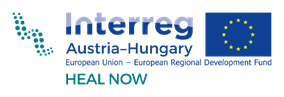 HEAL NOW – Projektinhalt/projekttartalom
Projektstruktur:das Projekt besteht aus 4 Arbeitspaketen, 2 davon mit medizinisch-fachlichem Hintergrund

Management
T1 Arbeitspaket – Ergebnisse: Kooperationsagenda, pathologisches Pilotprojekt
T2 Arbeitspaket – Ergebnisse: Entwurf für einen bilateralen Rettungsvertrag
Kommunikation
projektstruktúra:a projekt 4 munkacsomagot foglal magában, amelyből 2 szakmai munkacsomag

menedzsment
T1 munkacsomag – közvetlen kimenetek: Stratégia, patológiai pilot 
T2 munkacsomag – közvetlen kimenet: bilaterális egyezmény szövegtervezet
kommunikáció
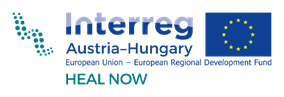 HEAL NOW – Projektinhalt/projekttartalom
Projektteilnehmer (Prinzip der Freiwilligkeit):
Hauptakteure – 2 Krankenhäuser für das Pilotprojekt
Netzwerkakteure – Krankenhäuser, Rettungsleitstellen (regional) und sonstige ExpertInnen, die im Projektgebiet tätig sind
kooperierende Akteure außerhalb des Netzwerks – medizinische Stakeholder je nach Bedarf innerhalb des Projekts (auf ungarischer Seite z.B.: MSOTKE, MOT, MAITT) 
externe Experten
szakmai szereplők (önkéntesség elve):
magszereplők – 2 pilotprojekt kórház 
hálózati szereplők - programterületen belül működő kórházak és mentőszolgálatok (regionális szervei) ideértve az általuk delegált szakmai személyek 
hálózaton kívüli szakmai közreműködők - orvosszakmai társaságok a projektpartnerek saját belátása szerint és felkérése alapján (pl.: MSOTKE, MOT, MAITT) 
külső szakértők
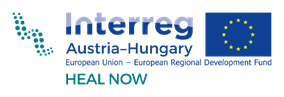 HEAL NOW – Projektinhalt/projekttartalom
kulcselvek: kapacitásoptimalizálás és kapacitásmegosztás (optimalizálás megosztás révén)

Együttműködési Stratégia 2030 – baseline study (meglévő kapacitások státusza) → bevonható (megosztásra alkalmas) orvosi területek vizsgálata → bevonhatósági felkészültség megállapítása → rövid, közép és hosszú távú célok meghatározása az egyes orvosszakmai területek (mint fejezetek) hozzárendelésével felkészültségük alapján (két fejezet adott)
Schlüsselprinzipien: Optimierung der Kapazitäten und Synergieeffekte

Kooperationsagenda 2030 – Basisstudie (Status der vorhandenen Kapazitäten) → Untersuchung von med. Fachbereichen, die sich für eine gemeinsame Kooperation eignen → Bereitschaft und Verfügbarkeit zur Kooperation → Definition von kurz-, mittel- und langfristigen Zielen für die Kooperation (zwei Kapitel)
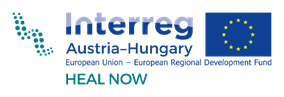 HEAL NOW – Projektinhalt/projekttartalom
Pilotprojekt in der Pathologie – „Was ist bereits getan?”: Analyse des Grundgerüsts, Definition der Systemanforderungen und des Ausrüstungsbedarfs (inkl. technischer Anforderungen)„Was kommt als nächstes?“: Systemdokumentation, öffentliche Beschaffung und Installation der Ausrüstung, Testphase (ab 01.10.2021), vollständige Inbetriebnahme (spätestens am 01.10.2021)

DSGVO?! Wir beziehen auch diesen Punkt mit ein. Die richtige Anwendung der DSGVO wird parallel zum Testbetrieb durchgeführt.
patológiai pilotprojekt – „ami már megvan”: alaphelyzet felmérés, rendszerkövetelmények és eszközök meghatározása, eszközök műszaki specifikációi; „ami még hátra van”: rendszerleírási dokumentáció elkészítése, eszközök (köz)beszerzése és telepítése, tesztüzem (2021.10.01-től), éles indulás (legkésőbb 2022.10.01-től)
GDPR?! Nem feledkeztünk meg róla!
Tesztüzemeléssel párhuzamosan adatvédelmi akkreditáció
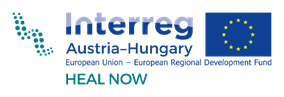 HEAL NOW – Projektteilnehmer Rationale/szakmai panlelfelépítési logika
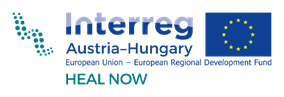 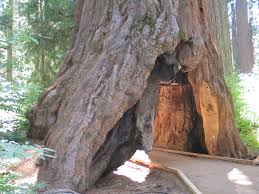 HEAL NOW – Zusammenfassung/összefoglalva
Ja, wir sind uns dessen bewusst!

…ABER…

„Eine kleine Axt, kann einen großen Baum fällen.”
(jamaikanisches Sprichwort)


Sie können uns auf LinkedIn finden!
Igen, tisztában vagyunk vele!

…DE…

„Kis baltával is lehet nagy fát vágni.”
(jamaikai közmondás)


Kérjük, keressenek meg minket LinkedIn-en!
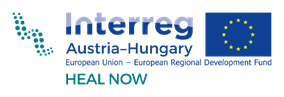 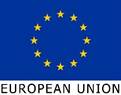 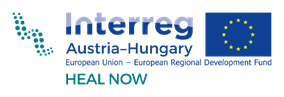 Danke für Ihre Aufmerksamkeit!Köszönjük a figyelmet!
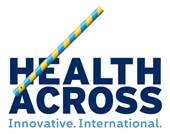 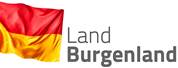 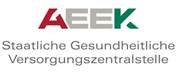